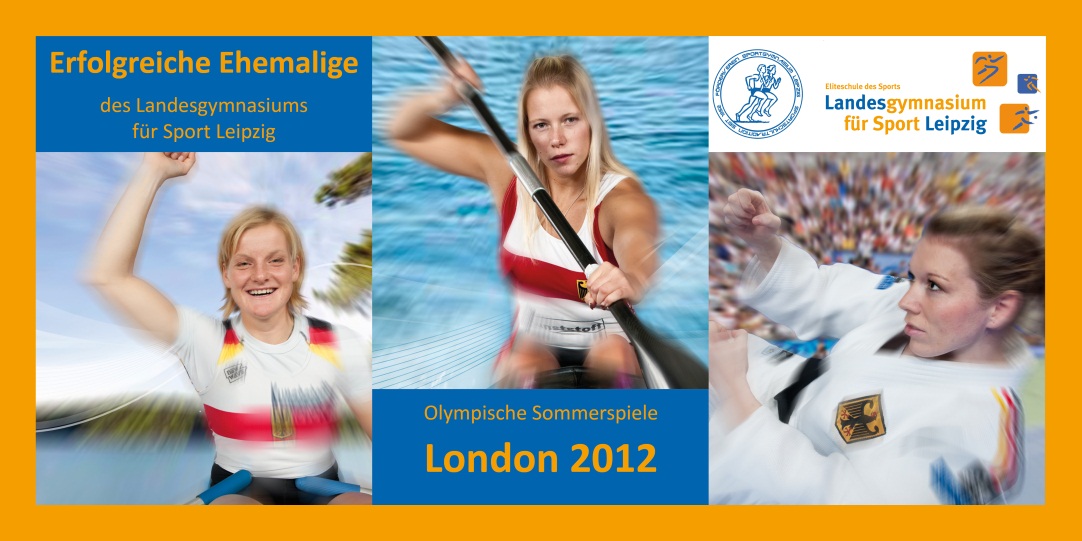 Projekt
Sportlich-künstlerisch
profilierte KiTa
Idee
„Gründung einer KiTa mit sportlich-künstlerischem Profil und flexiblen Öffnungszeiten in der Nähe des Sportcampus Leipzig zur Betreuung der Kleinkinder von sportlich engagierten und sportlich aktiven Leipzigern.“
Gründe
fehlende KiTa-Plätze in Leipzig
Leipzig ist eine Sportstadt
„Sportler“ benötigen KiTa in der Nähe der Trainingseinrichtungen, Institute, Verbände etc.
„Sportler“ benötigen flexible Öffnungszeiten
sportlich interessierte Kinder
künstlerische Ausbildung fördert Motorik
Stephan Marschner, Förderverein Landesgymnasium für Sport Leipzig, Februar 2013
Von der Idee bis heute
Gespräche mit Stadt Leipzig
Gespräche mit Jugendamt
Kontakt zum Mütterzentrum
Kontakt zu Mitgliedern des Sächsischen Landtages
Kontakt zu Mitgliedern des Deutschen Bundestages
Kontakt zu Stadtratsfraktionen
Suche nach Schirmherren
Suche nach einem Bauplatz
Stephan Marschner, Förderverein Landesgymnasium für Sport Leipzig, Februar 2013
Drei Säulen der KiTa
Kuratorium
Investor
Betreiber
Objekterstellung,
Betriebssicherung
ideelle Aufsicht,
Bündelung der
Unterstützer,
Pressearbeit
Umsetzung der
Konzeption
Gesamtziel
keine Gewinnmaximierung
nach Renditesicherung maximaler     Mittelrückfluss in die KiTa
Stephan Marschner, Förderverein Landesgymnasium für Sport Leipzig, Februar 2013
Das Kuratorium
ideeller Wächter
bestehend aus Vertretern von:                                       Investor, Betreiber, Institutionen aus dem Bereich Sport der Stadt Leipzig
wählt Gremium aus 5 Personen
Gremium
nimmt Einfluss auf:
Personaleinstellung
Entscheidung über Aufnahme von Kindern

sichert und koordiniert:
Profilierung und wissenschaftliche Begleitung
Nutzung von Sportstätten
Öffentlichkeitsarbeit / Pressearbeit
Sponsoring
Stephan Marschner, Förderverein Landesgymnasium für Sport Leipzig, Februar 2013
Investor und Betreiber
Sicherung des KiTa-Betriebes
Verpflichtung gegenüber Anlegern,                 Eltern und Kindern
Mitarbeit im Kuratorium
Verbreitung des Konzeptes einer               sportlich-künstlerisch ausgerichteten KiTa
Stephan Marschner, Förderverein Landesgymnasium für Sport Leipzig, Februar 2013
Konzept der KiTa
ca. 30 Krippen- und 120 Kindergartenplätze
Tagesmütterwohnungen zur Betreuung am Abend und am Wochenende
integriertes Elterninformationszentrum
Sportlich-künstlerisches Profil
integrierter Sportraum / Schwimmbecken / Sauna
Nutzung von Sportstätten außer Haus
täglich altersgerechte, freudbetonte, sportliche und künstlerische Angebote 
wissenschaftliche Begleitung der Angebote
Talentsichtung im Vorschuljahr
Stephan Marschner, Förderverein Landesgymnasium für Sport Leipzig, Februar 2013
Heutige Veranstaltung
Vorstellung des Grundstückes
	Leipziger Wohnungs- und Baugesellschaft mbH
	Steffen Kollmus (Immobilien/Liegenschaften)
Vorstellung des Investors
	LUEHRSEN INVESTMENT GRUPPE / AviaRent
	Sven Luehrsen
Vorstellung des möglichen Betreibers
	Mütterzentrum Leipzig e.V.
	Raymonde Will (Geschäftsführerin)
Vorstellung von Fördermöglichkeiten
	Jugendamt Stadt Leipzig
	Petra Lewandowski (Verwaltung und Finanzen)
Mittagessen
Stephan Marschner, Förderverein Landesgymnasium für Sport Leipzig, Februar 2013